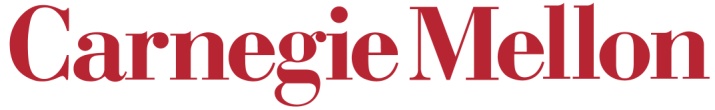 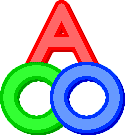 Charalampos (Babis) E. Tsourakakis
		     ctsourak@math.cmu.edu
Approximate Dynamic Programming using Halfspace Queries and Multiscale Monge Decomposition
SODA 2011
         25th  January ‘11
SODA '11
1
Joint work
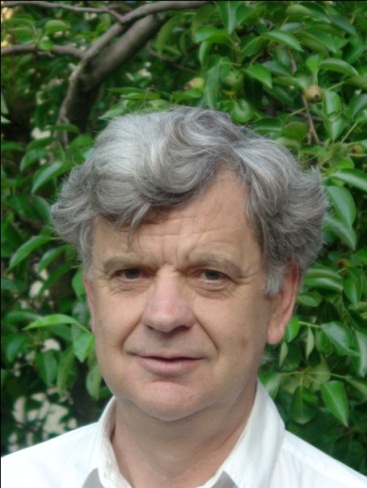 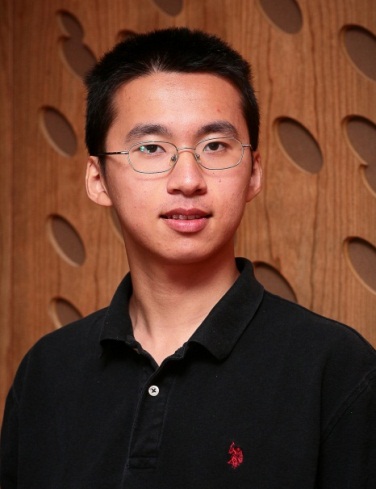 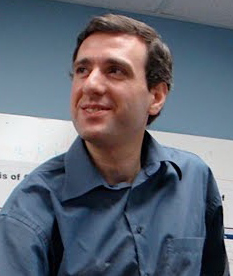 Gary L. Miller    
    SCS, CMU
Richard Peng   SCS, CMU
Russell Schwartz
SCS & BioSciences
CMU
SODA '11
2
Outline
Motivation
Related Work
“Vanilla” DP algorithm 
Our contributions
Analysis of the recurrence
Halfspaces and DP
Multiscale Monge optimization 
Conclusions
SODA '11
3
Motivation
log T/R
for humans
R=2
Array based comparative 
   genomic hybridization
                  (aCGH)
Genome
SODA '11
4
Motivation
Near-by probes (genomic positions) tend to have the same DNA copy number.
Treat the data as 1d time series.
Fit piecewise constant segments.
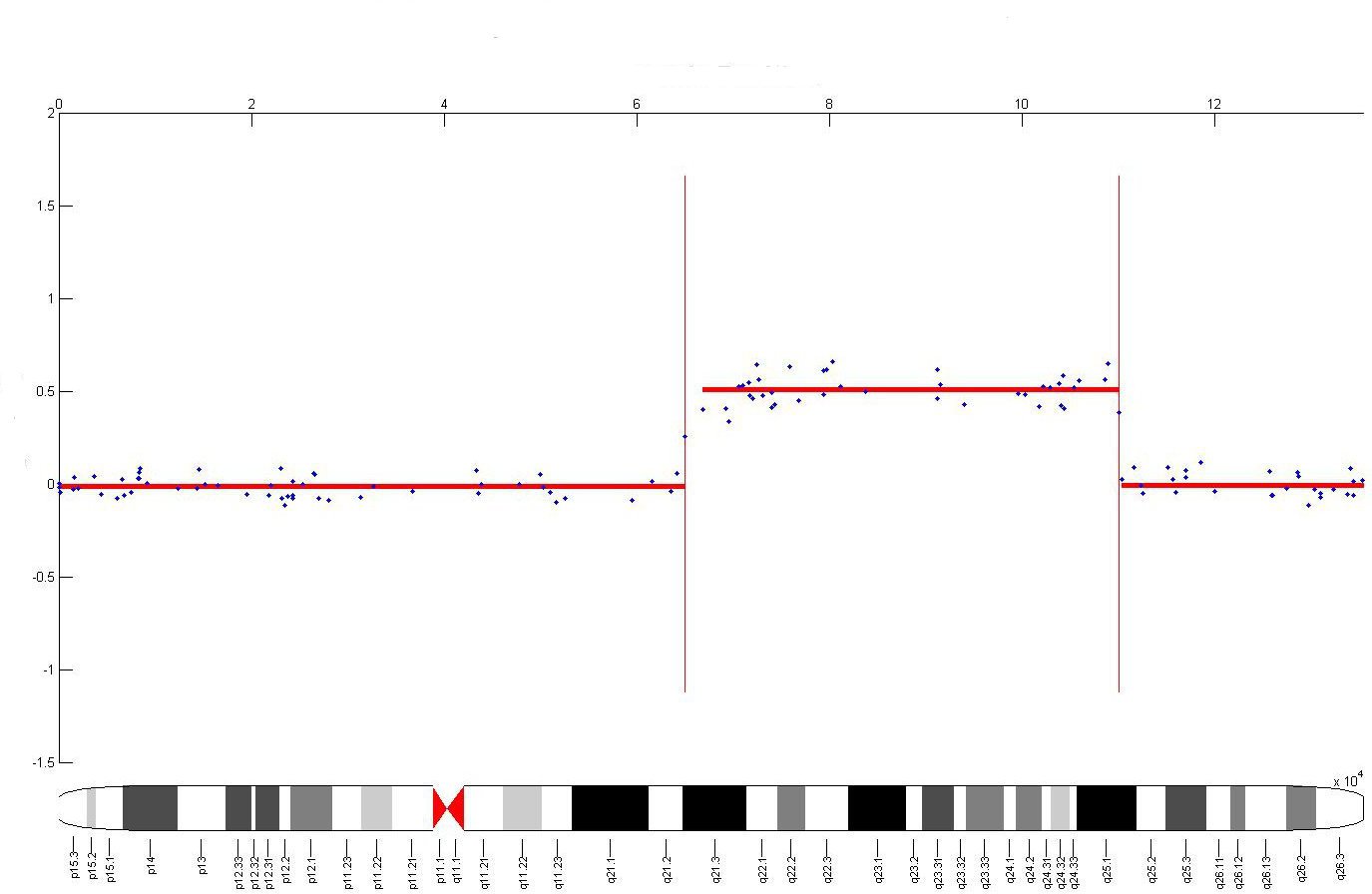 log T/R
for humans
R=2
Genome
SODA '11
5
Motivation
Other applications
Histogram construction
Speech recognition
Data mining 
Biology 
and many more…
SODA '11
6
Problem Formulation
Input: Noisy sequence (P1,..,Pn)
Output: (F1,..,Fn) which minimizes




        

Digression: Constant C is determined by training on data with ground truth.
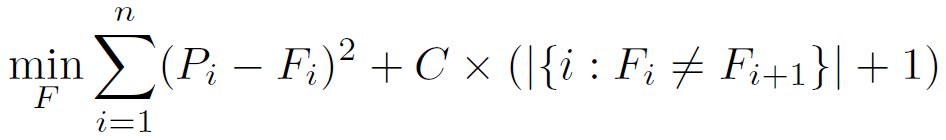 Goodness of fit
Regularization/avoid overfitting
SODA '11
7
Outline
Motivation
Related Work 
“Vanilla” DP algorithm 
Our contributions
Analysis of the recurrence
Halfspaces and DP
Multiscale Monge optimization 
Conclusions
SODA '11
8
Related Work
Optimal BSTs in O(n2) time
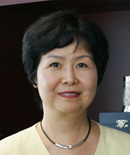 Recurrence
Don Knuth
Frances Yao
Quadrangle   inequality
   (Monge)
Then we can turn the naïve O(n3) algorithm to O(n2)
SODA '11
9
Related Work
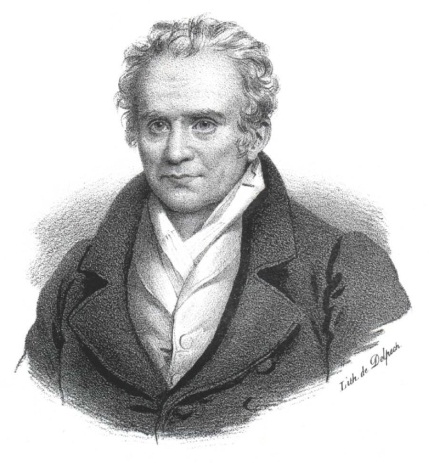 Transportation problems (1781)
Gaspard Monge
Quadrangle   inequality
Inverse
Quadrangle    inequality
SODA '11
10
Related Work
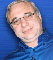 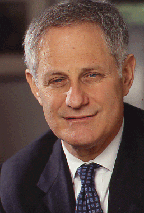 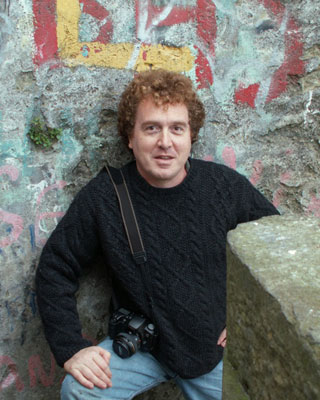 Galil
Giancarlo
Eppstein
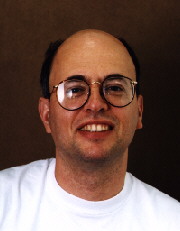 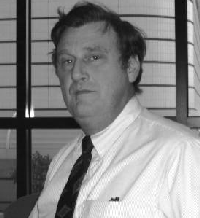 Schieber
Larmore
SODA '11
11
Related Work
SMAWK algorithm : finds all row minima of a totally monotone matrix NxN in O(N) time! 

Bein, Golin, Larmore, Zhang showed that the Knuth-Yao technique is implied by the SMAWK algorithm.
Weimann [PhD thesis] improved state of the art results in several problems on planar graphs.
SODA '11
12
Related Work
(1+ε) approximation O(n+Κ3logn+K2/ε) time
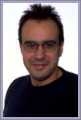 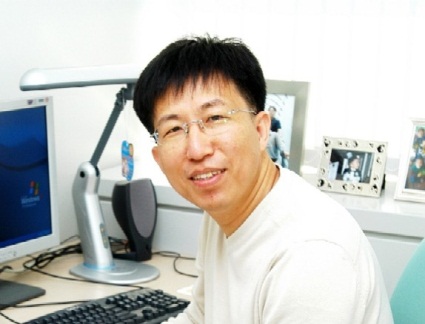 Guha
Koudas
Shim
Synopsis of  data distributions: fit K segments to 1d time series.
Monotonicity properties of the key quantities involved.
SODA '11
13
[Speaker Notes: The function minimum error function for points 1 until i using k buckets TERR(i,k) is approximated “carefully” using piecewise constant segments.]
Outline
Motivation
Related Work 
“Vanilla” DP algorithm 
Our contributions
Analysis of the recurrence
Halfspaces and DP
Multiscale Monge optimization 
Conclusions
SODA '11
14
Vanilla DP
Recurrence for our optimization problem:
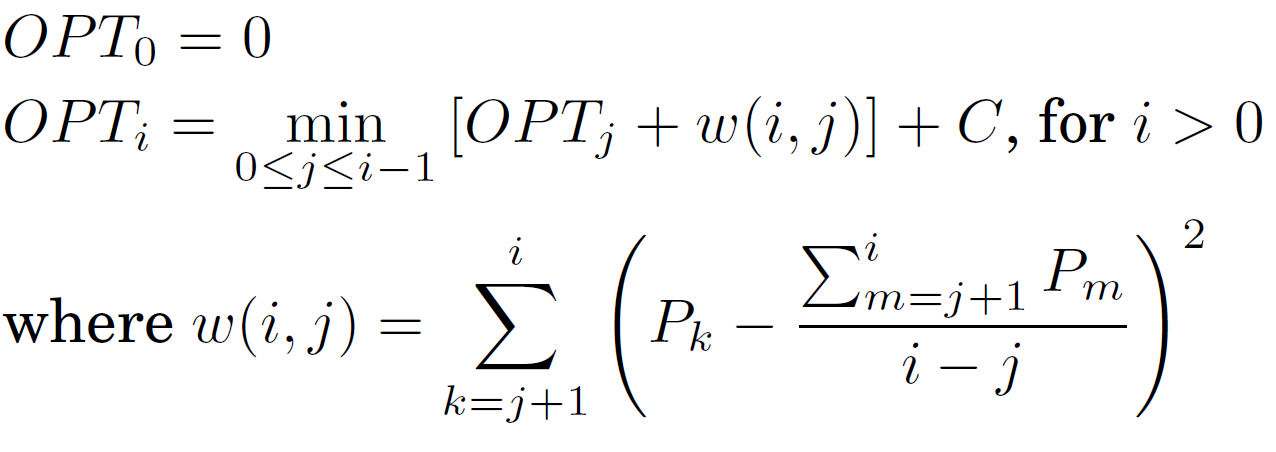 SODA '11
15
Vanilla DP
Compute nxn matrix M where Mj,i = mean squared error for fitting a segment from point j to point i. 
This can be done in O(n2) time by keeping first and second moments in “online” way
SODA '11
16
Vanilla DP
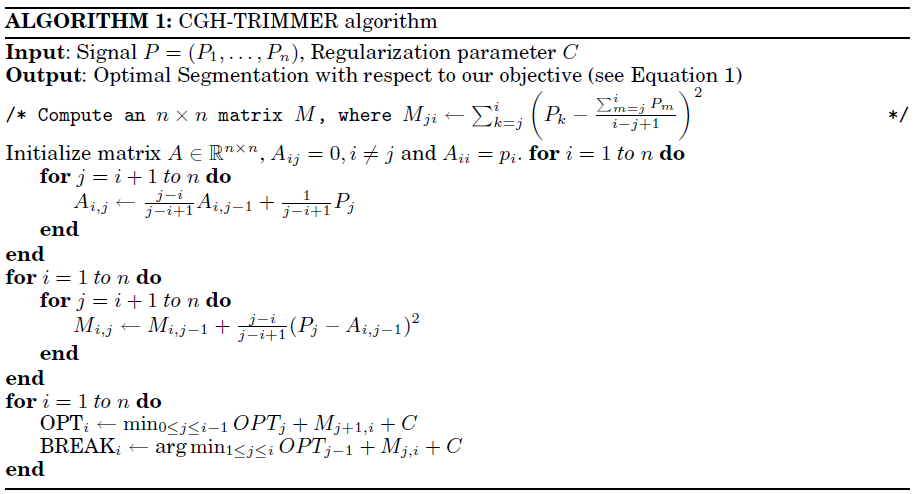 First Moments
Squared Errors
Recurse
SODA '11
17
Questions
Is the O(n2) running time tight? 
Probably not 
What do halfspace queries have to do with this problem?
What is Multiscale Monge analysis?
SODA '11
18
Outline
Motivation
Related Work 
“Vanilla” DP algorithm 
Our contributions
Analysis of the recurrence
Halfspaces and DP
Multiscale Monge optimization 
Conclusions
SODA '11
19
Our contributions
Technique 1: Using halfspace queries we get an approximation algorithm with ε additive error which runs in O(n4/3+δ log(U/ε) ) time.
Technique 2: break carefully the original problem into a “small” number of Monge optimization problems. Approximates the optimal answer for the shifted objective within a factor of (1+ε), O(nlogn/ε) time.
~
SODA '11
20
Outline
Motivation
Related Work 
“Vanilla” DP algorithm 
Our contributions
Analysis of the recurrence
Halfspaces and DP
Multiscale Monge optimization 
Conclusions
SODA '11
21
Analysis of our Recurrence
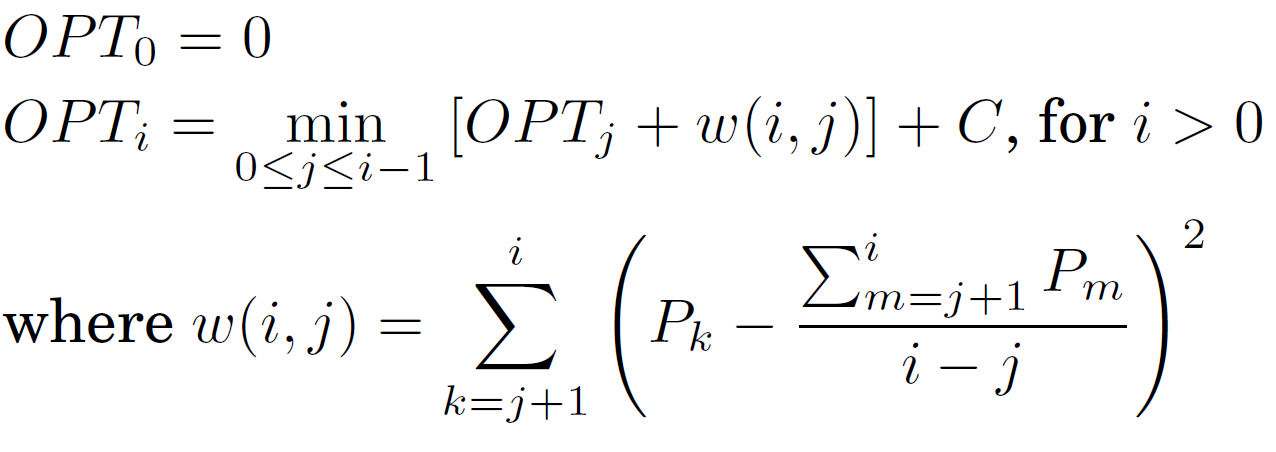 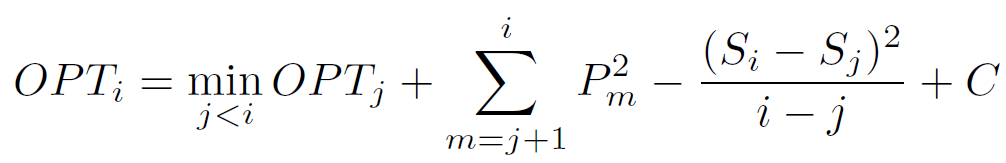 SODA '11
22
Analysis of our Recurrence
Let                                                                       

Claim:
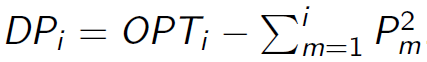 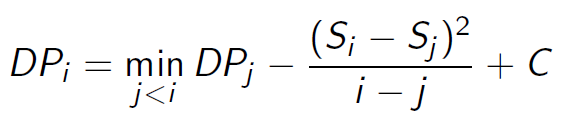 This term kills the Monge property!
SODA '11
23
Why it’s not Monge?
Basically, because we cannot be searching for the optimum breakpoint in a restricted range. 
E.g., for C=1 and the sequence (0,2,0,2,….,0,2) : fit a segment per point 
    (0,2,0,2,….,0,2,1): fit one segment for all 	         
     points
SODA '11
24
Outline
Motivation
Related Work 
“Vanilla” DP algorithm 
Our contributions
Analysis of the recurrence
Halfspaces and DP
Multiscale Monge optimization 
Conclusions
SODA '11
25
Notation
~
-
~
SODA '11
26
Halfspaces and DP
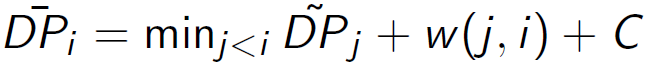 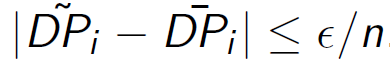 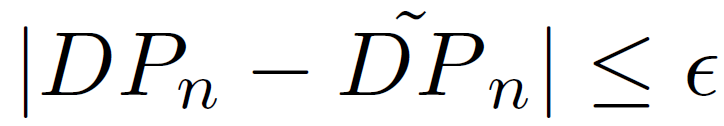 SODA '11
27
Halfspaces and DP
i fixed, binary search query
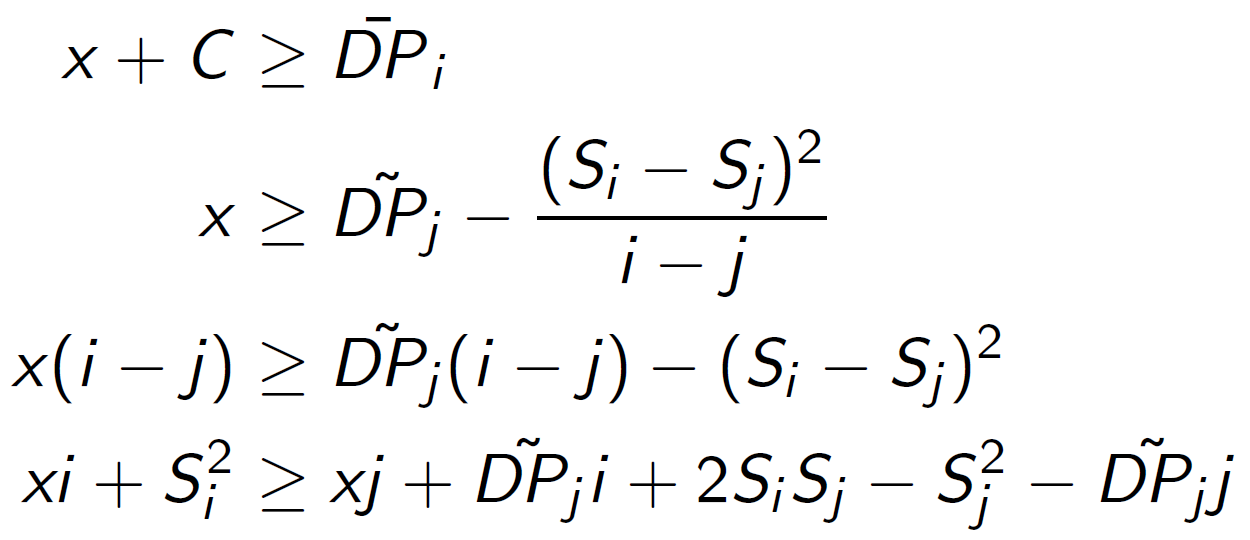 ~
~
constant
SODA '11
28
Dynamic Halfspace Reporting
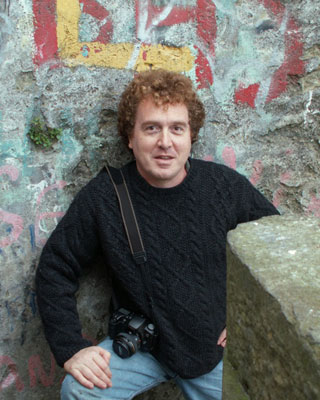 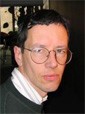 Matousek
Eppstein
Agarwal
29
Halfspaces and DP
Hence the algorithm iterates through the indices i=1..n, and maintains the Eppstein et al. data structure containing one point for every j<i.
It performs binary search on the value, which reduces to emptiness queries
It provides an answer within ε additive error from the optimal one.
Running time: O(n4/3+δ log(U/ε) )
~
SODA '11
30
Outline
Motivation
Related Work 
“Vanilla” DP algorithm 
Our contributions
Analysis of the recurrence
Halfspaces and DP
Multiscale Monge optimization 
Conclusions
SODA '11
31
Multiscale Monge Decomposition
By simple algebra we can write our weight function w(j,i) as w’(j,i)/(i-j)+C where 



The weight function w’ is Monge! 
Key Idea: approximate i-j by a constant! 
But how?
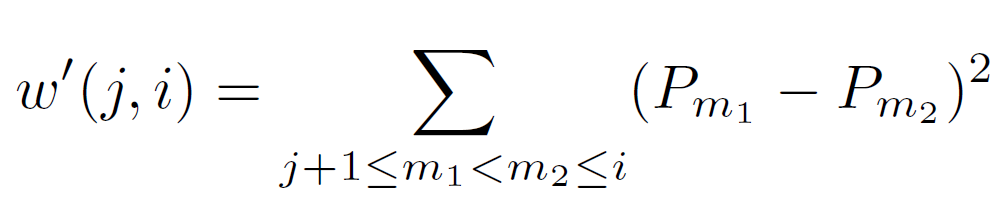 SODA '11
32
Multiscale Monge Decomposition
For each i, we break the choices of j  into intervals [lk,rk] s.t i-lk and i-rk differ by at most 1+ε.
Ο(logn/ε) such intervals suffice to get a 1+ε approximation. 
However, we need to make sure that when we solve a specific subproblem, the optimum lies in the desired interval. 
How?
SODA '11
33
Multiscale Monge Decomposition
M is a sufficiently large positive constant


Running time O(nlogn/ε)
using an O(n) time per
subproblem
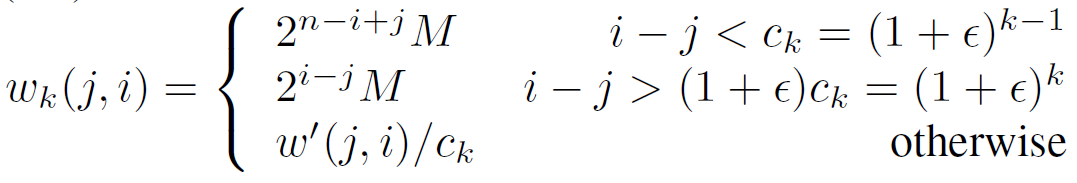 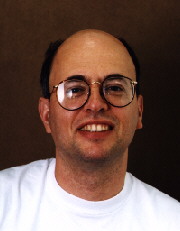 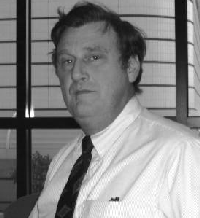 Schieber
Larmore
SODA '11
34
Outline
Motivation
Related Work 
“Vanilla” DP algorithm
Our contributions
Analysis of the recurrence
Halfspaces and DP
Multiscale Monge optimization 
Conclusions
SODA '11
35
Summary
Two new techniques for approximate DP for a recurrence not treated by existing methods:
Halfspace emptiness queries 
Multiscale Monge Decomposition
SODA '11
36
Problems
SODA '11
37
Thanks a lot!
SODA '11
38